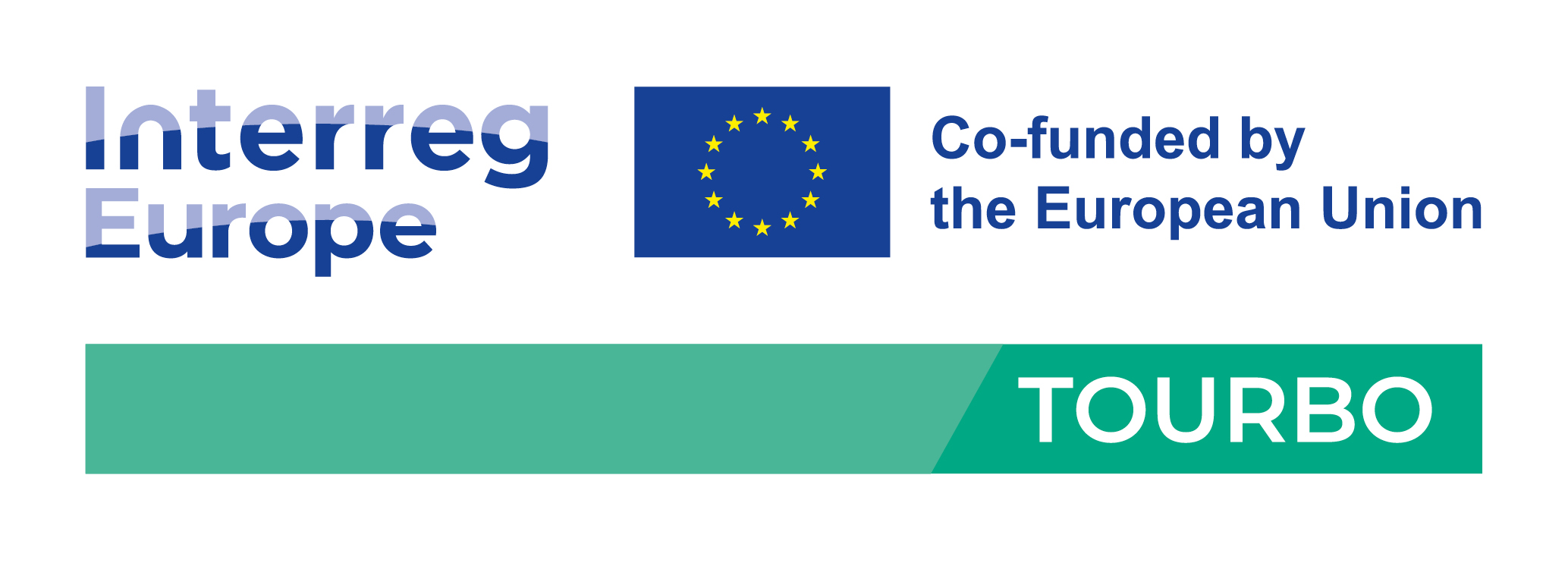 4th online meeting
“PIT”
Anne Furphy
Project Manager at Chamber of Commerce of Seville
Anne.furphy@camaradesevilla.com
14 SEPTEMBER 2023| Online
OUR AGENDA
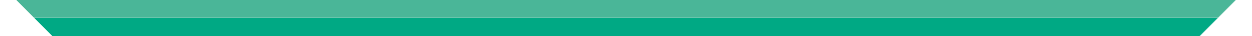 Relevant information

Communication

Learning Phase

Meeting in Croatia
TOTAL
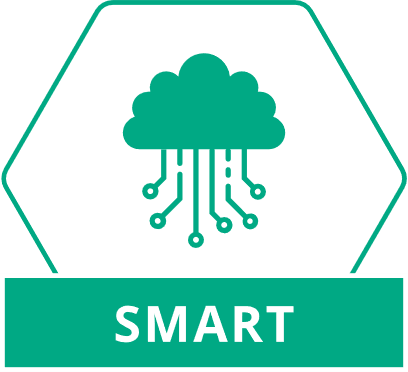 RELEVANT INFORMATION
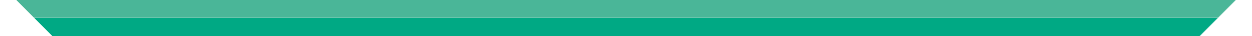 FROM INTERREG EUROPE: 

Portal is opened for reporting: But for the moment we have to wait until RfC of Greek partners is officially accepted. 
 
26 to 28 September 2023 (Lille/France): Lead Partner workshop on reporting activities, finances and communication. Both LP and Lapland U. attend.

This event is targeted at lead partners, lead partners’ financial managers and controllers as well as communication managers.
12.3 MEUR
10 points to remember for the kick-off phase
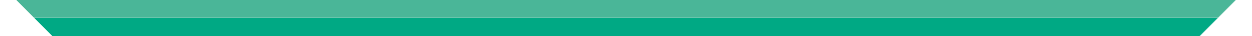 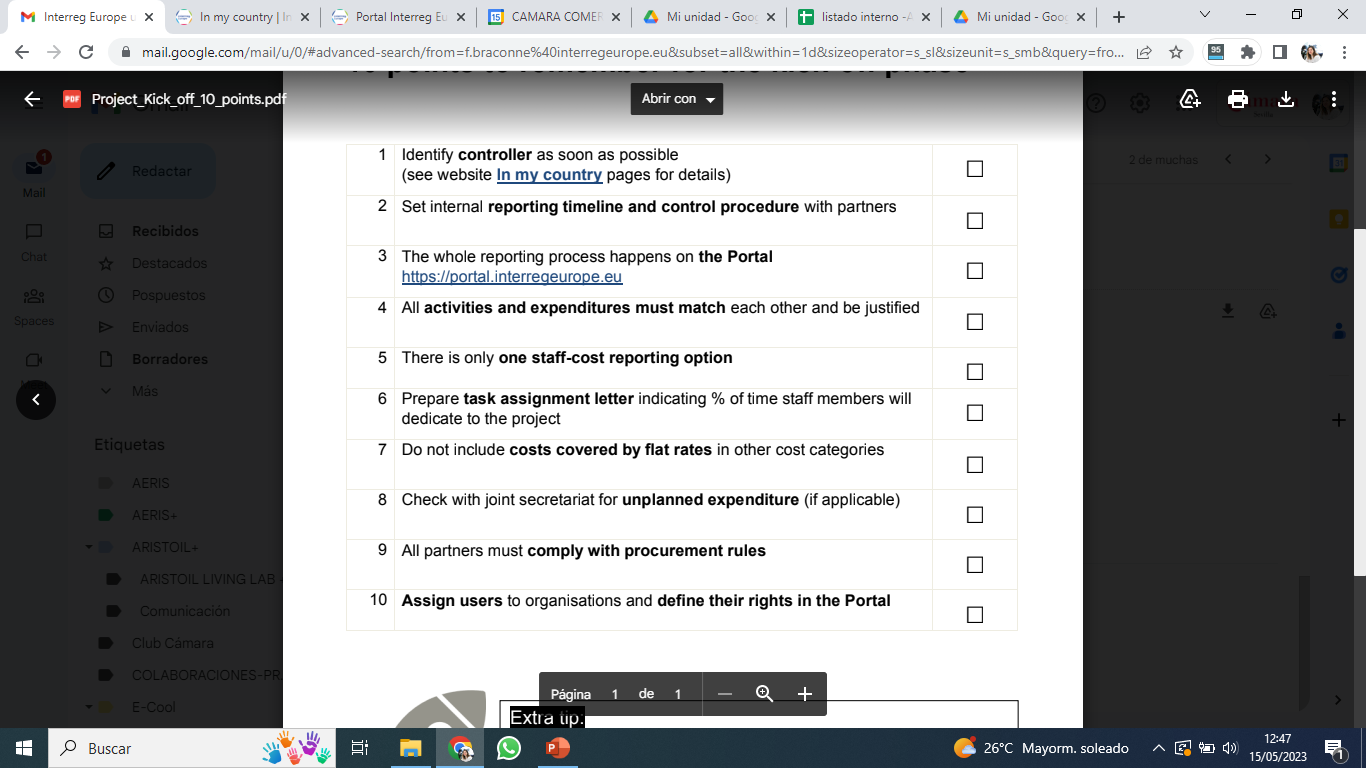 REMEMBER THE DEDICATED LINK TO HELP ON PROJECT IMPLEMENTATION IN INTERREG EUROPE WEBSITE: 
https://www.interregeurope.eu/help/project-implementation-2021-2027
12.3 MEUR
COMMUNICATION
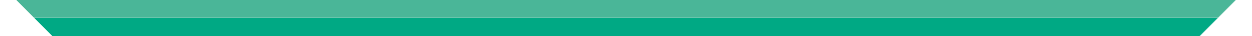 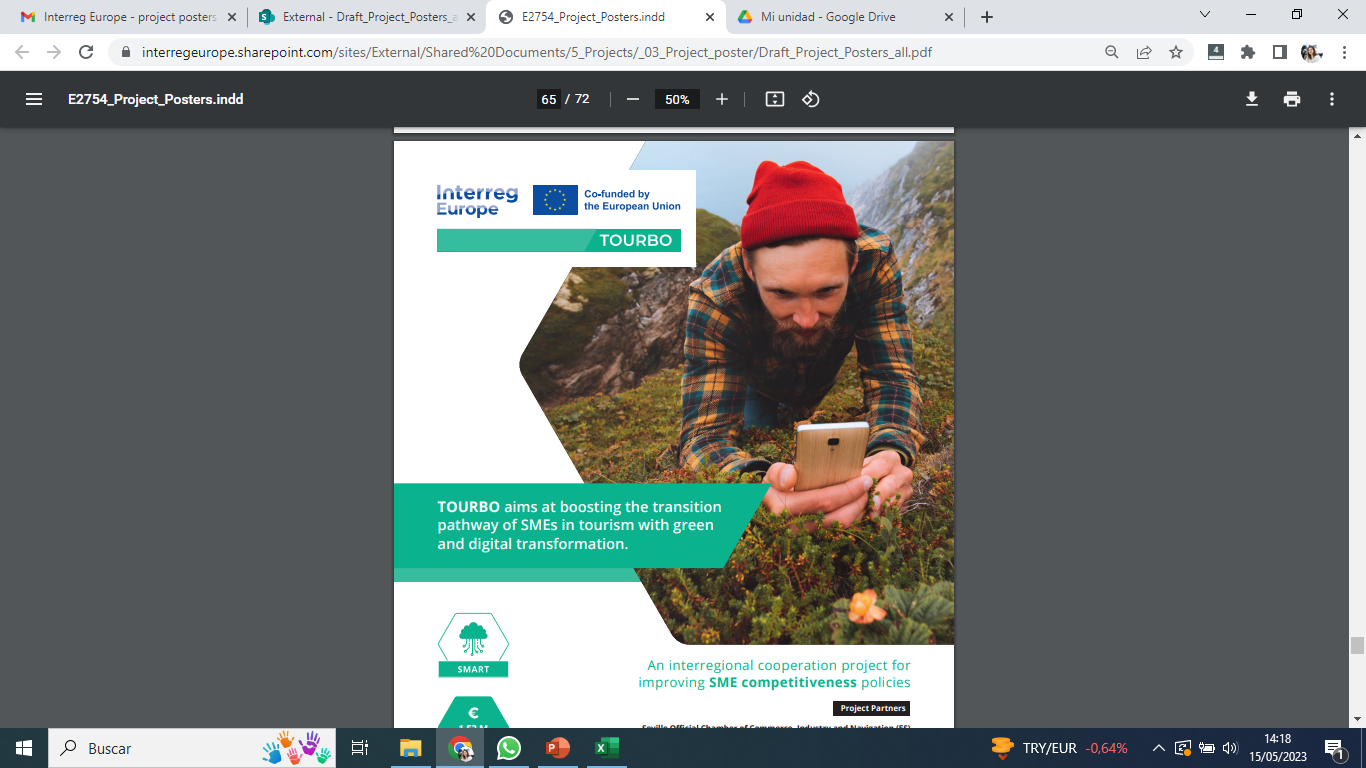 OUR WEBSITE IS VERY LIVELY! 

PUBLISH EVENT IN CROATIA IN WEBSITE

PUSH SOCIAL MEDIA ANIMATION (PP2) with partners

COMMUNICATE AND INVOLVE STAKEHOLDERS

SCRIPT FOR OUR 1ST VIDEO
STAKEHOLDERS’ GROUP
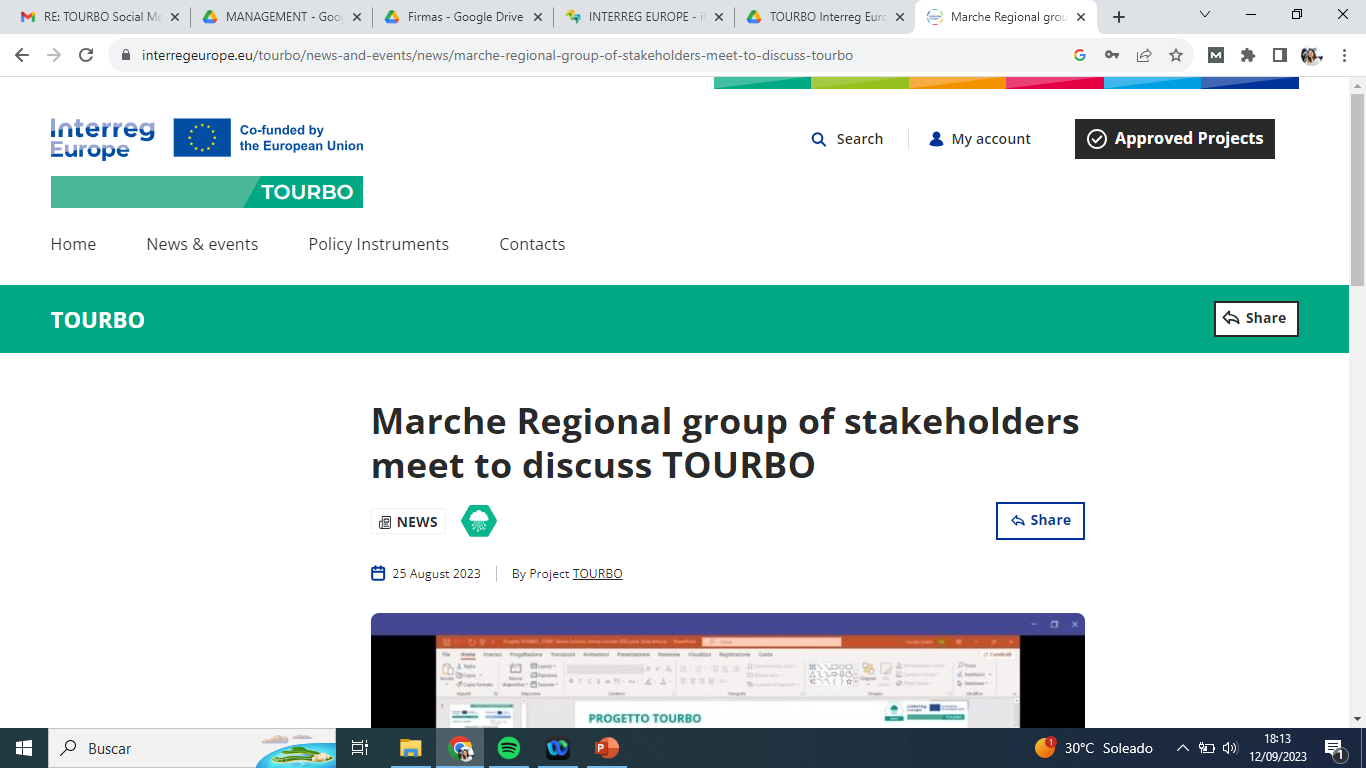 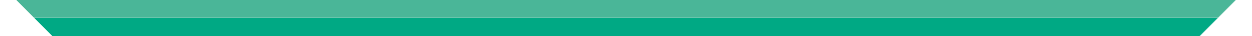 -Check 1st stakeholders group meetings organized until now: 

LP: 15/09
PP2: 29/09
PP3: 
PP4: OK x2
PP5: 
PP6: OK
PP7: OK
PP8: 
 
REPORT YOUR MEETING WITH STAKEHOLDERS AND SHARE IT WITH REST OF PARTNERS

https://drive.google.com/drive/folders/1wnbMy5RlQTzYKWR1JF75PS51zOxfTna4?usp=share_link
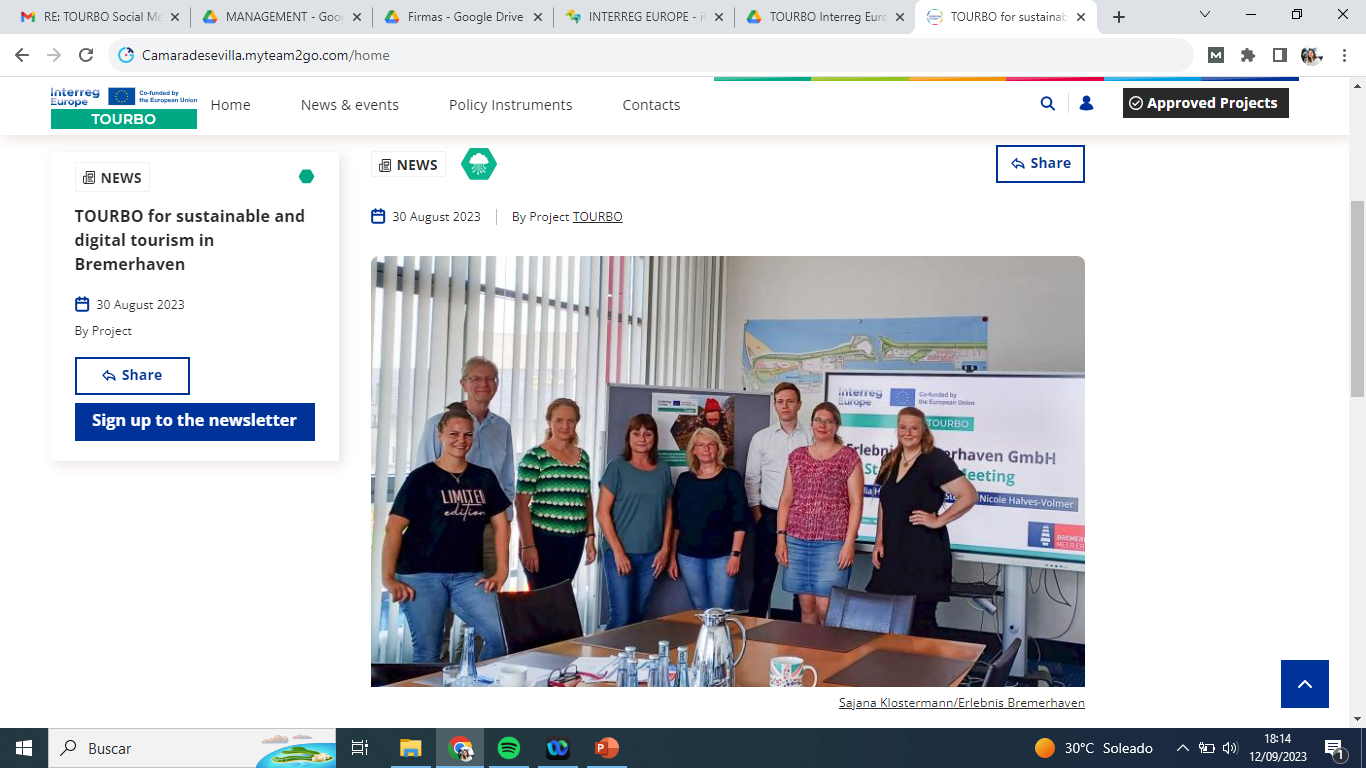 SoA- INITIAL ASSESSMENT
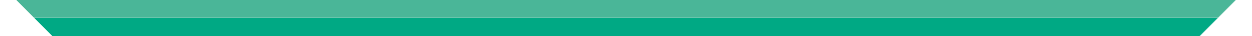 FIND THE TEMPLATE HERE:

https://docs.google.com/document/d/1fQqHMA67B17Vrl7bYJP8dI7z-IlFXv1h/edit?rtpof=true
LEARNING PHASE
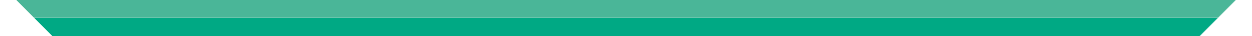 IDENTIFICATION OF GOOD PRACTICES
SUPPORTING DOCUMENTS: 

https://docs.google.com/document/d/1ctg4GB55c70PQFiO7tZYOWu6Q23v5Rhh/edit?usp=sharing&ouid=115705946630176294194&rtpof=true&sd=true

https://drive.google.com/drive/folders/1riiIedSiYpVpQAhF49HLmO5xhmH3qfyQ?usp=sharing 

LET’S START!
CROATIA EVENT
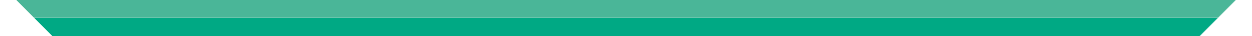 PRELIMINARY AGENDA
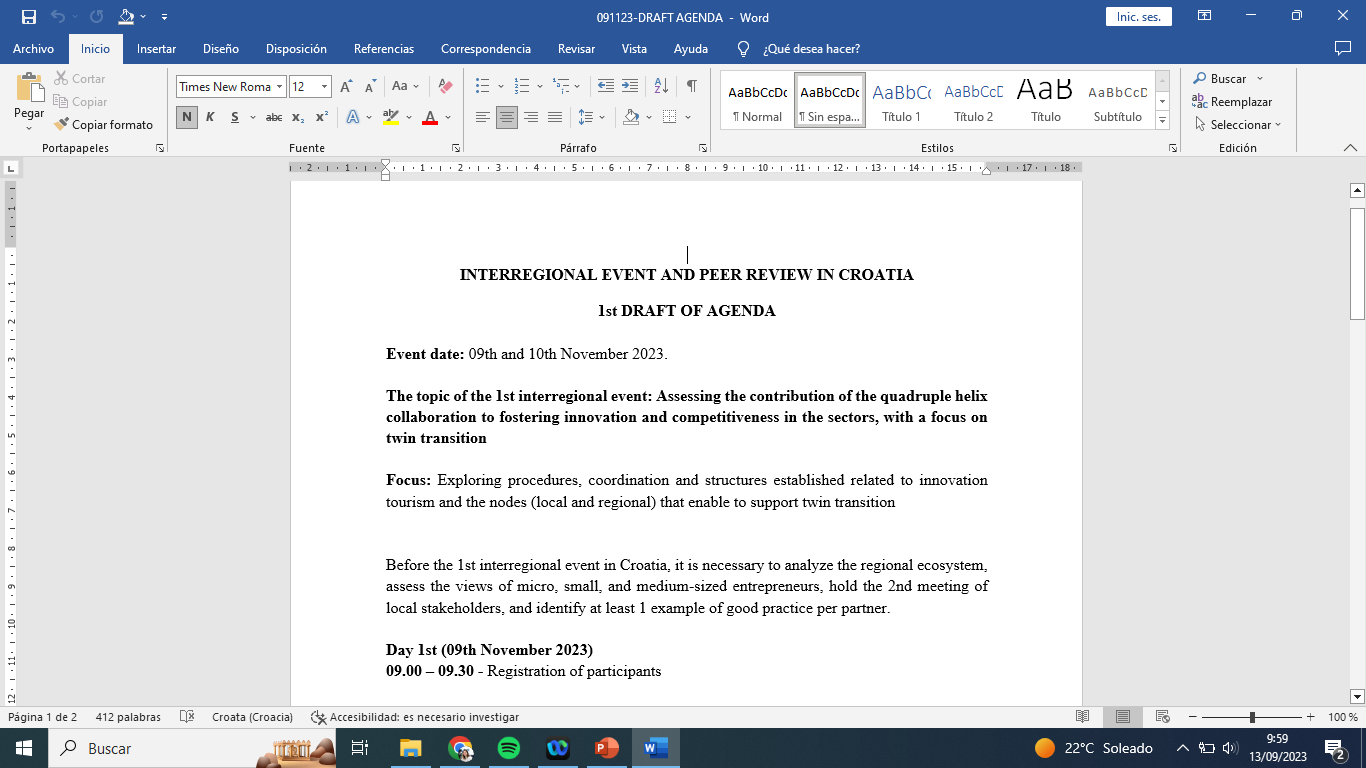 TO-DO’s in the next weeks
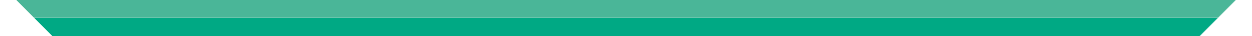 COMPLETE SoA ASSESSMENT

MEET STAKEHOLDERS

IDENTIFY BEST PRACTICES

FILL IN PRELIMINARY QUESTIONNAIRE TO BE SENT IN THE NEXT DAYS

PREPARE OUR EVENT IN CROATIA:

INVITE STAKEHOLDERS TO JOIN THE EVENT

FILL IN THE PARTICIPANT LIST 

GET READY FOR 1st PROGRESS REPORT AND FOR THE USE OF THE PORTAL
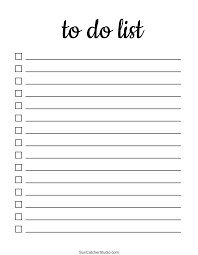 ?
Time for questions
Thank you!
www.interregeurope.eu/TOURBO